panoramic map
an overhead, but tilted image usually composed by hand artistically to suggest a three dimensional view. These maps were used  most often in the past to attract those moving West or prospective real estate investors.
birds-eye map
· an overhead, but tilted image usually composed by hand artistically to suggest a three dimensional view. These maps were used  most often in the past to attract those moving West or prospective real estate investors.
contour map
an overhead image hand-drawn or composed by computer aided design tools used to illustrate elevation changes over a selected geographic space.
panoramic map...
an overhead, but tilted image usually composed by hand artistically to suggest a three dimensional view.
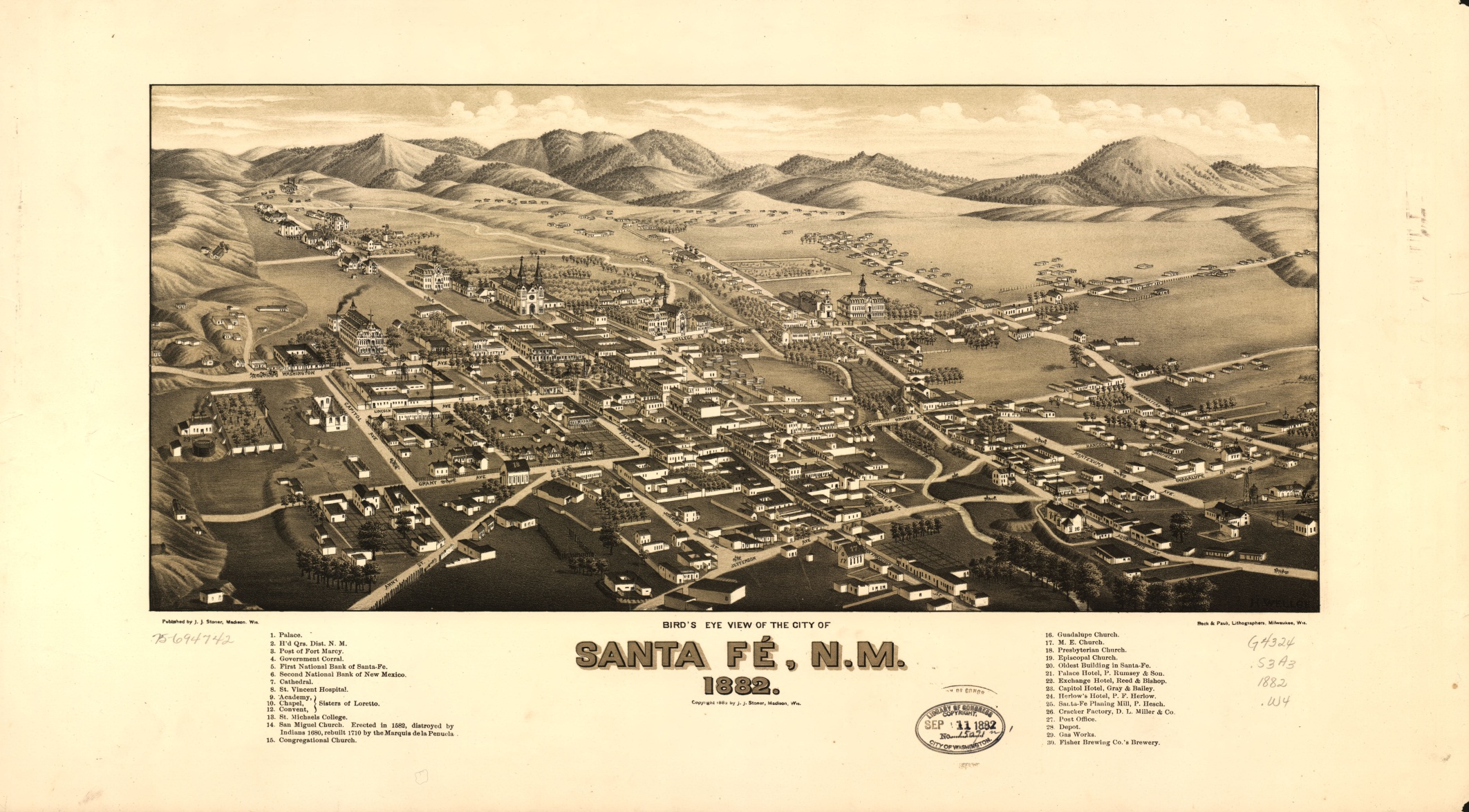 birds-eye map...
an overhead,  two dimensional (2D)image, hand drawn or photographed.
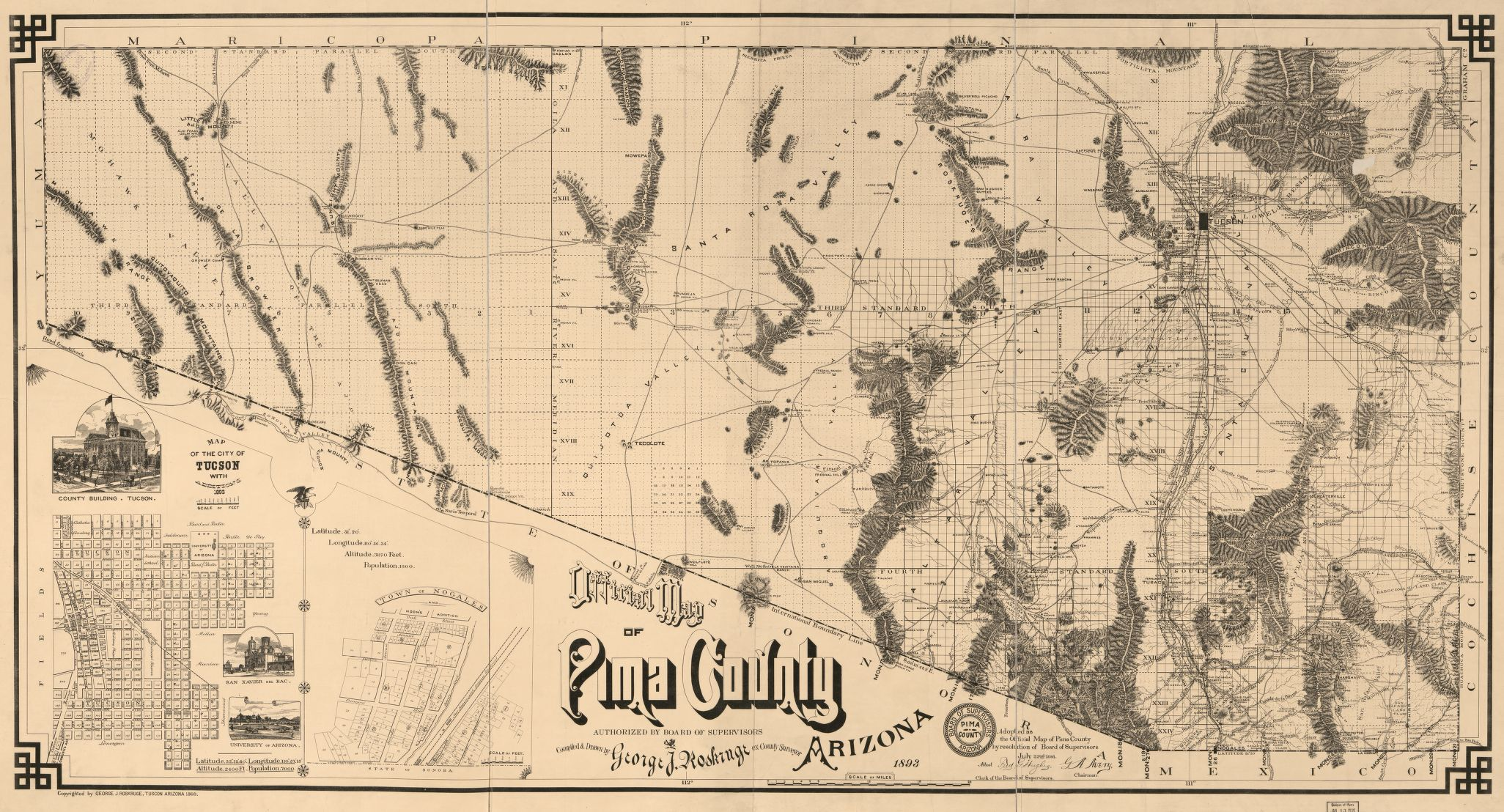 countour...
an overhead image used to illustrate elevation changes over a selected geographic space.
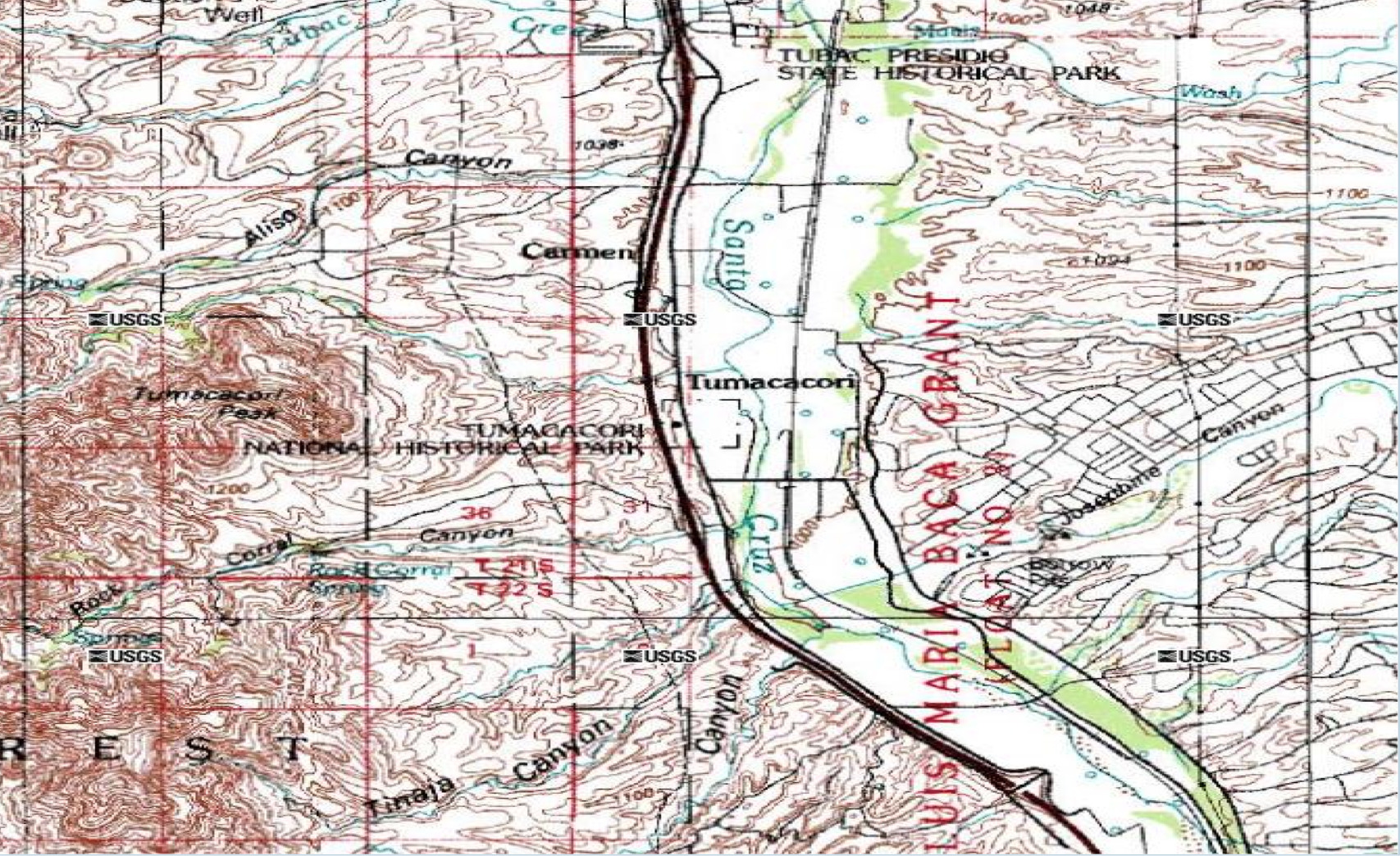